Дистанционное обучение средней группы 1 «Ромашки»
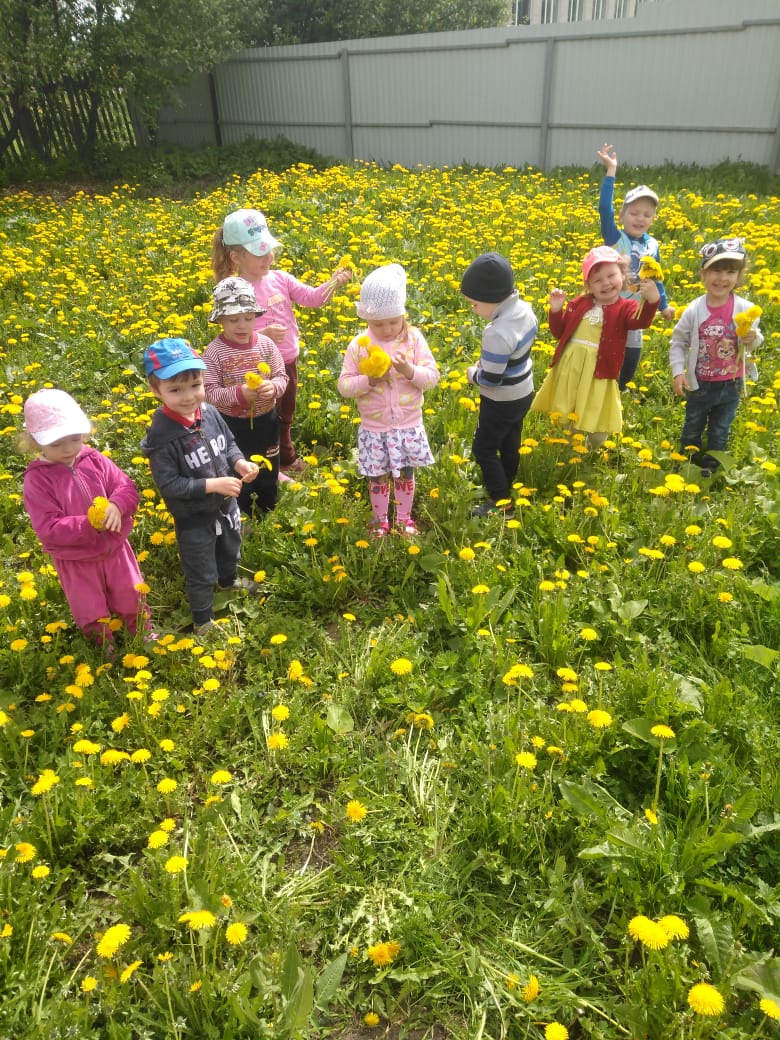 Воспитатель: Пономарева Екатерина Игоревна
Апрель 2020 год
«День космонавтики»
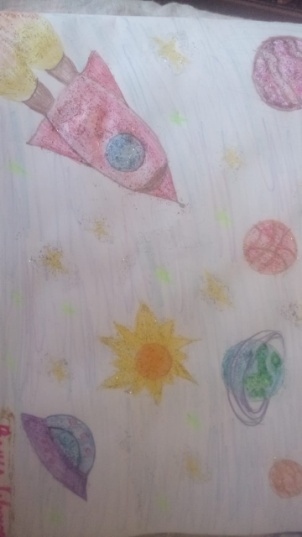 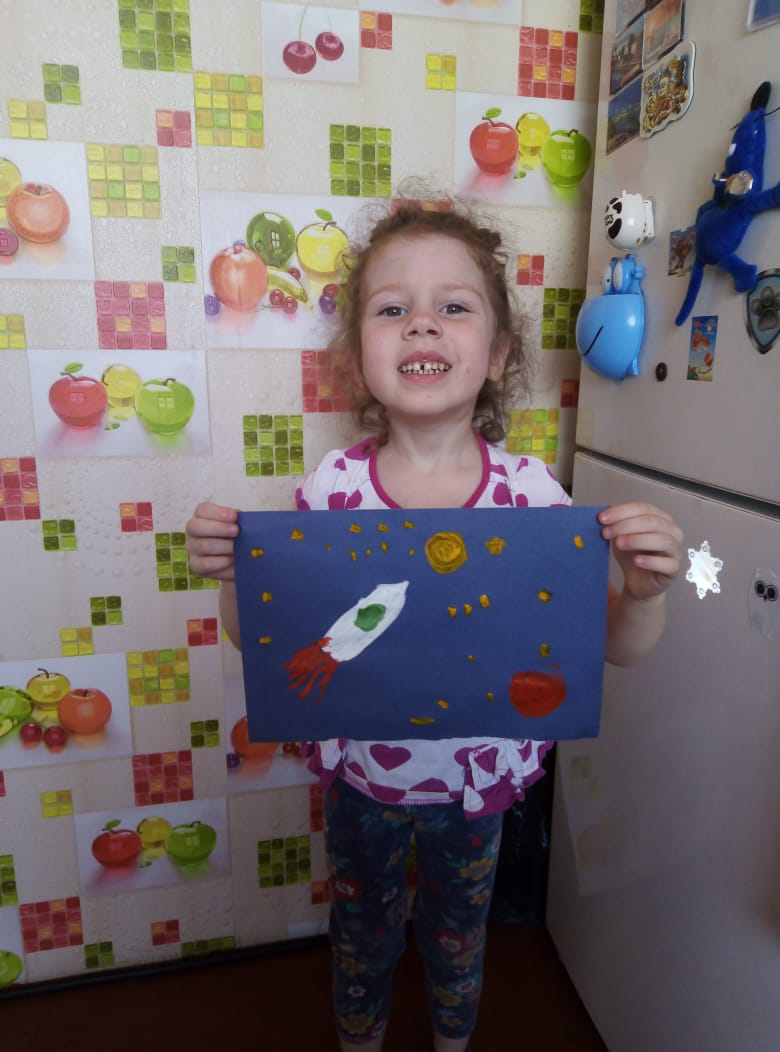 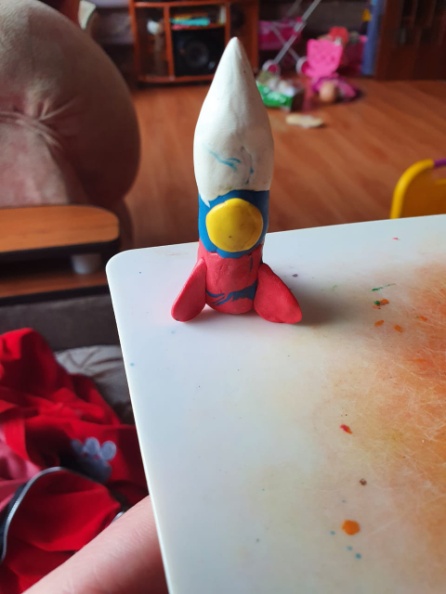 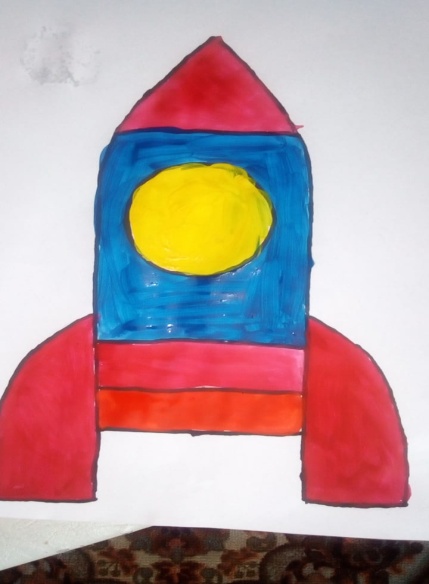 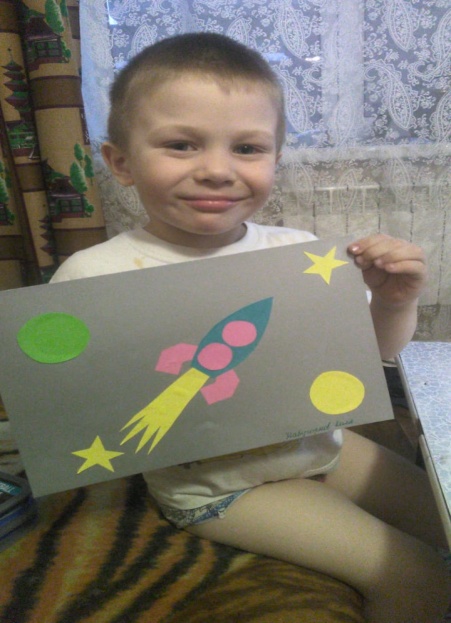 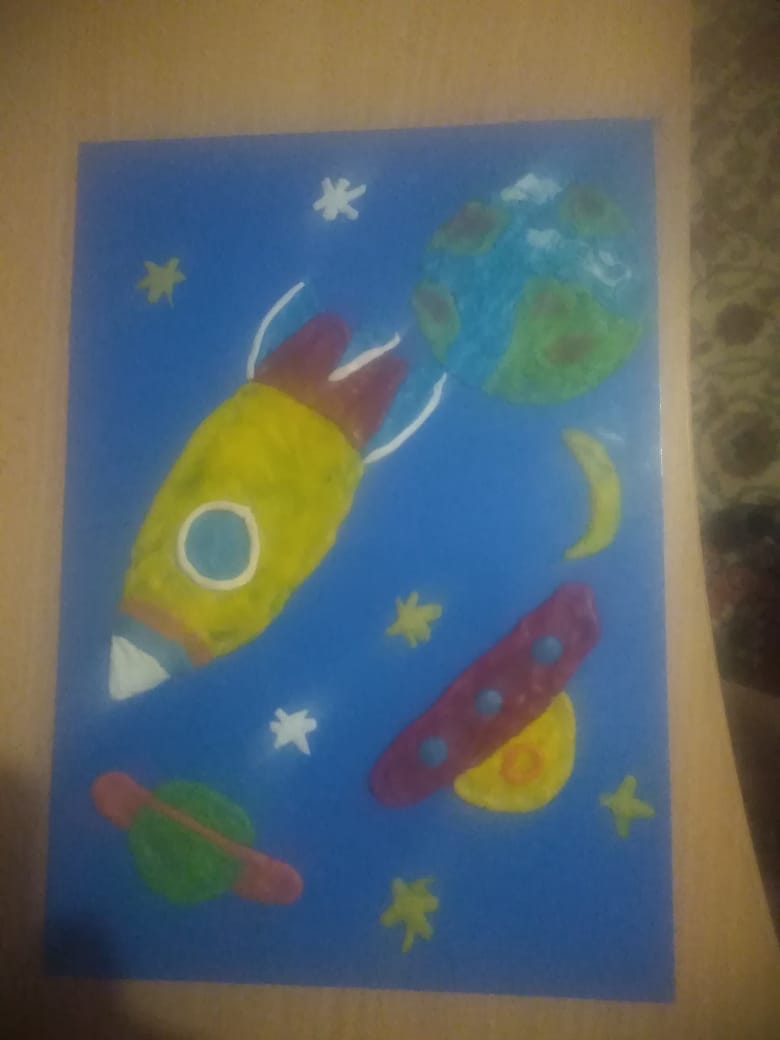 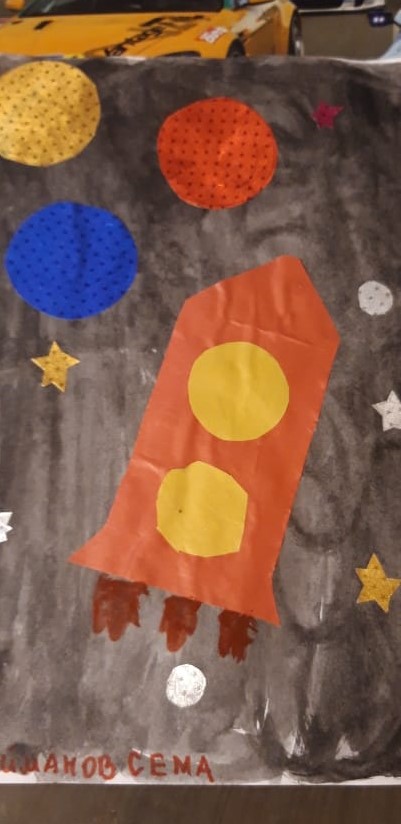 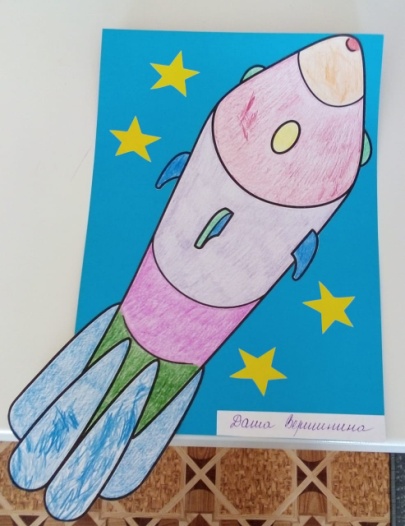 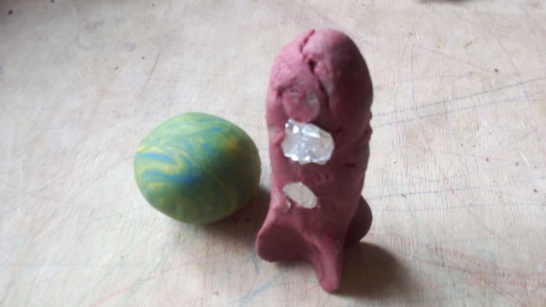 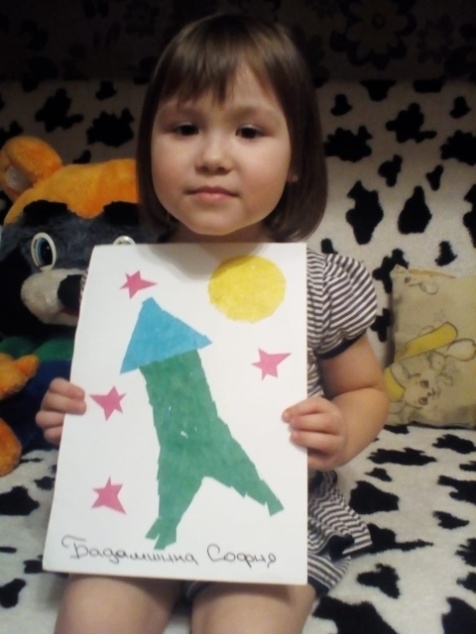 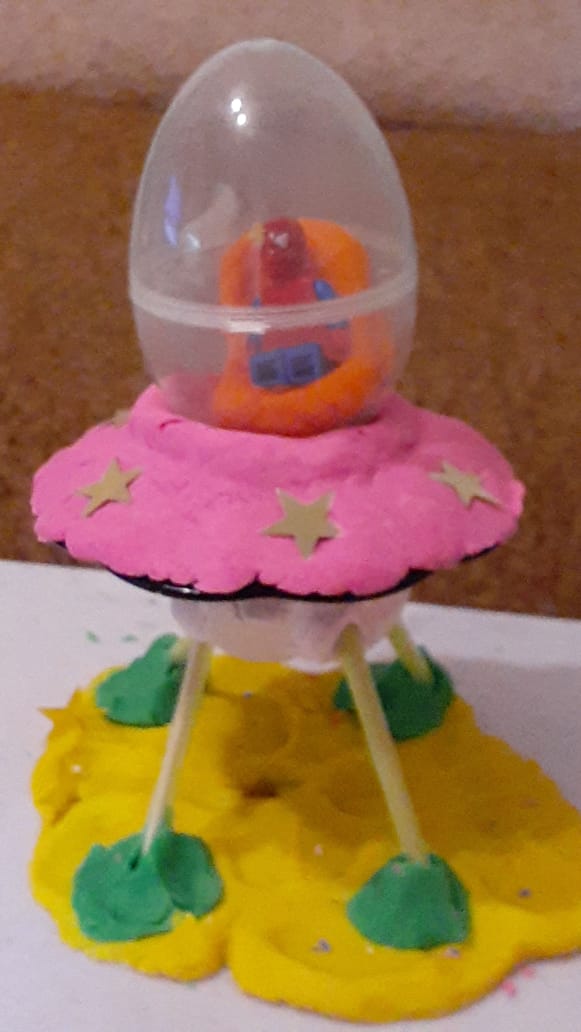 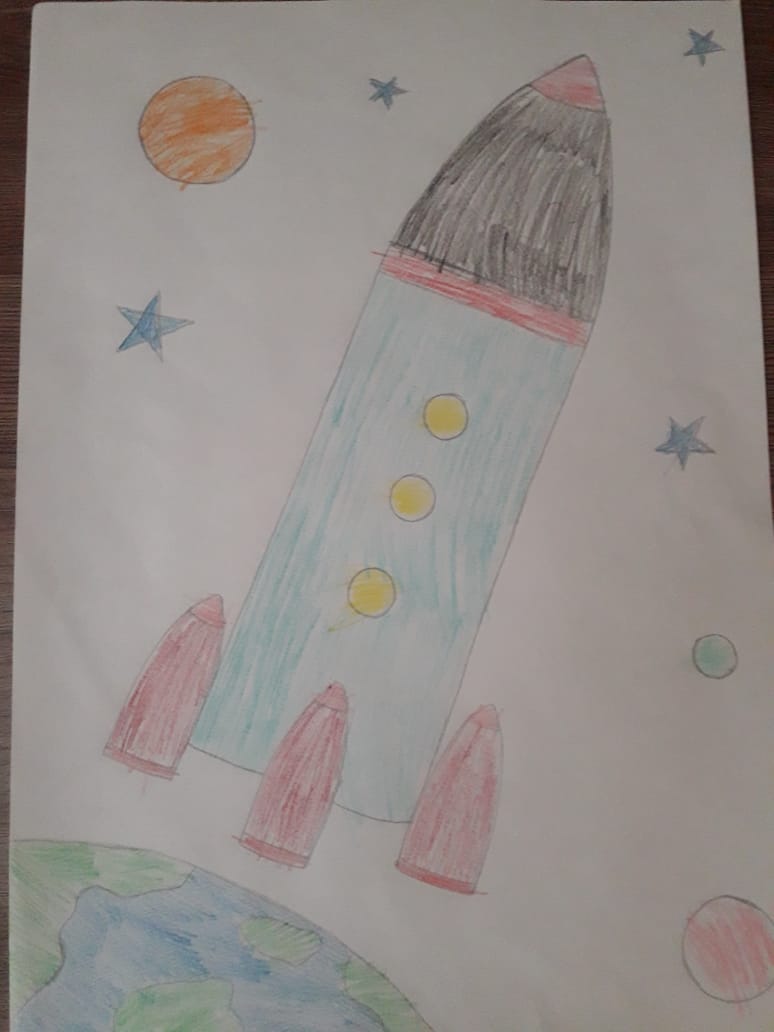 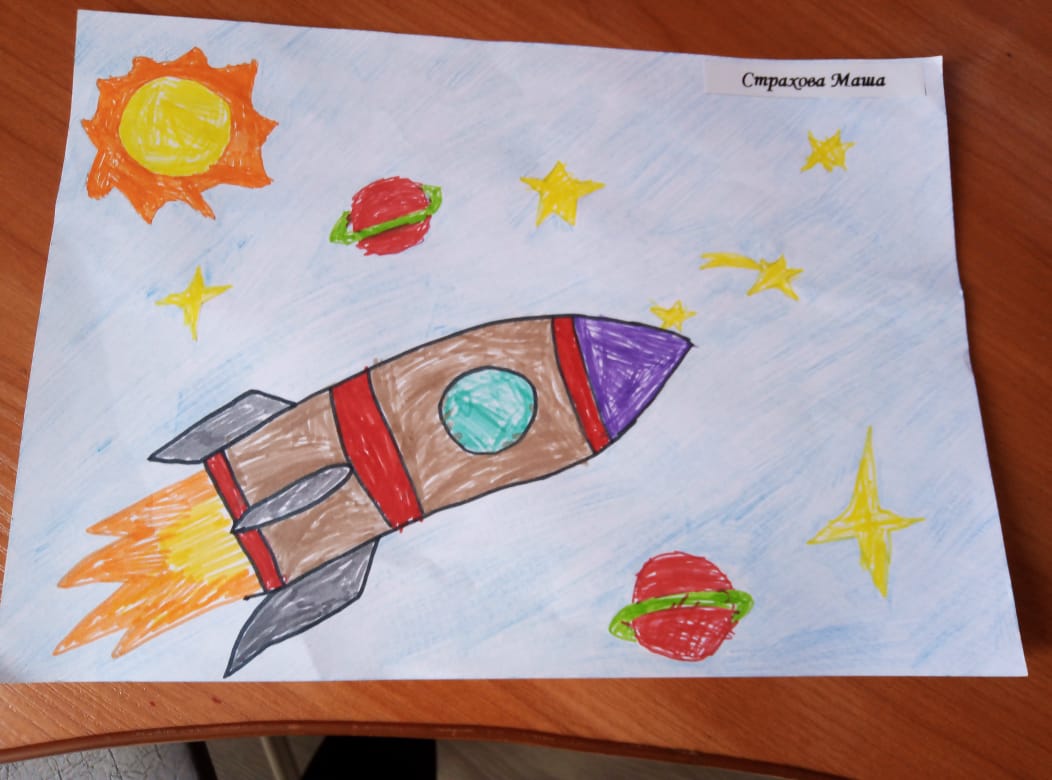 «Мое любимое солнышко»
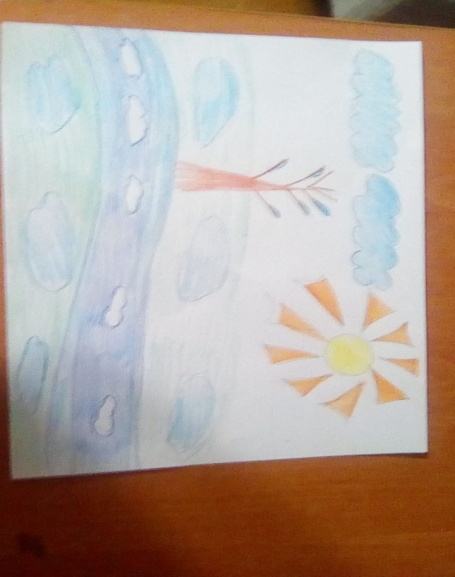 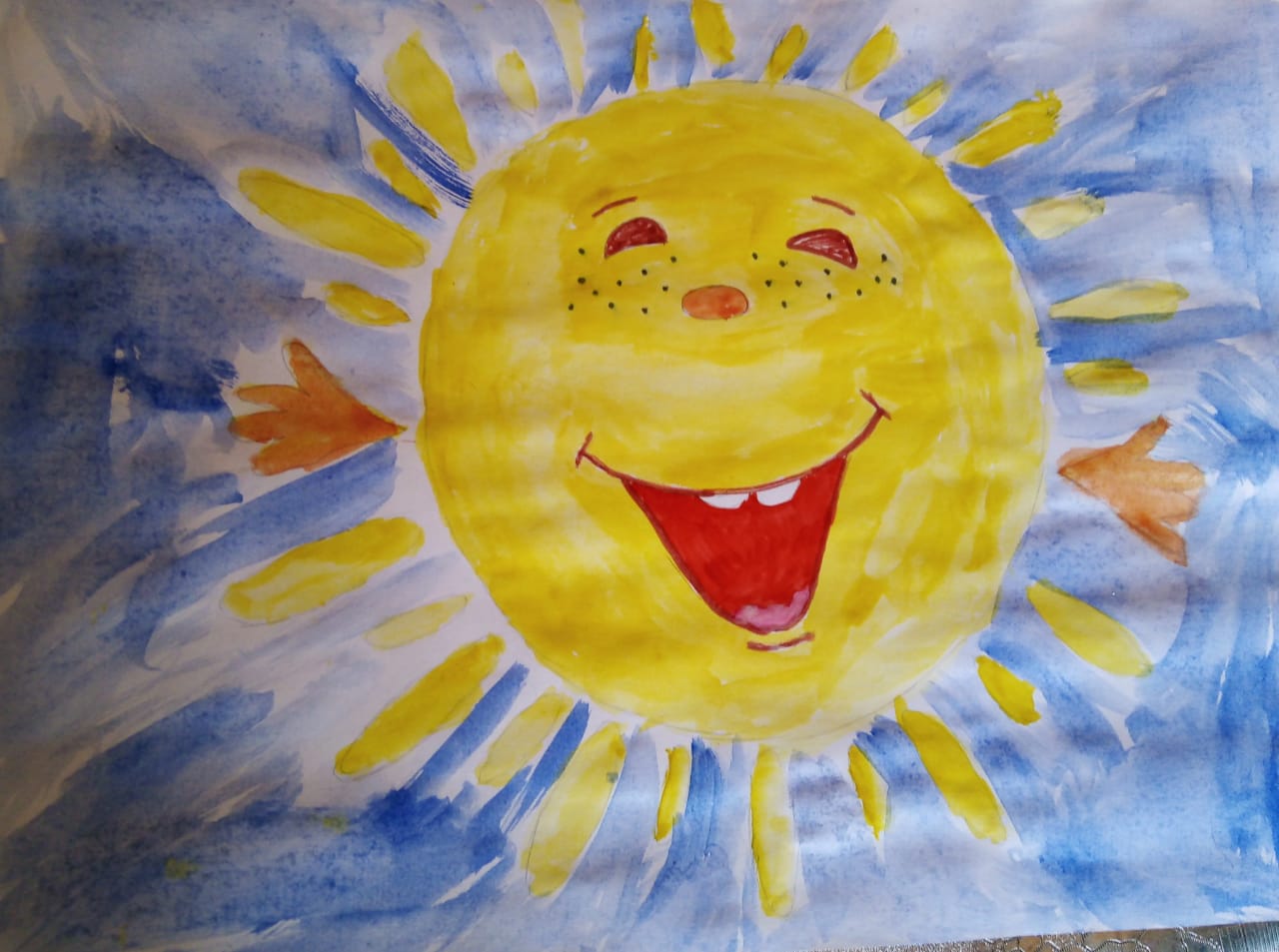 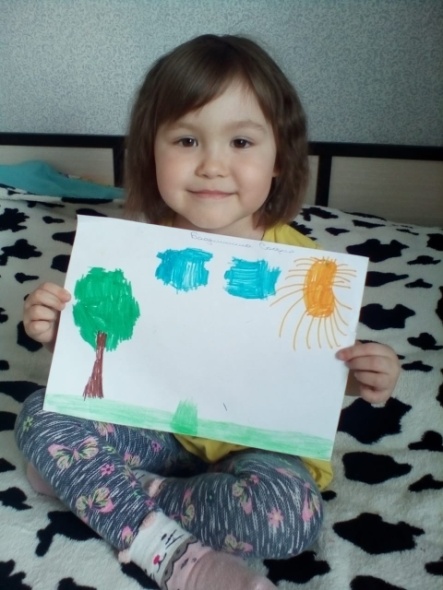 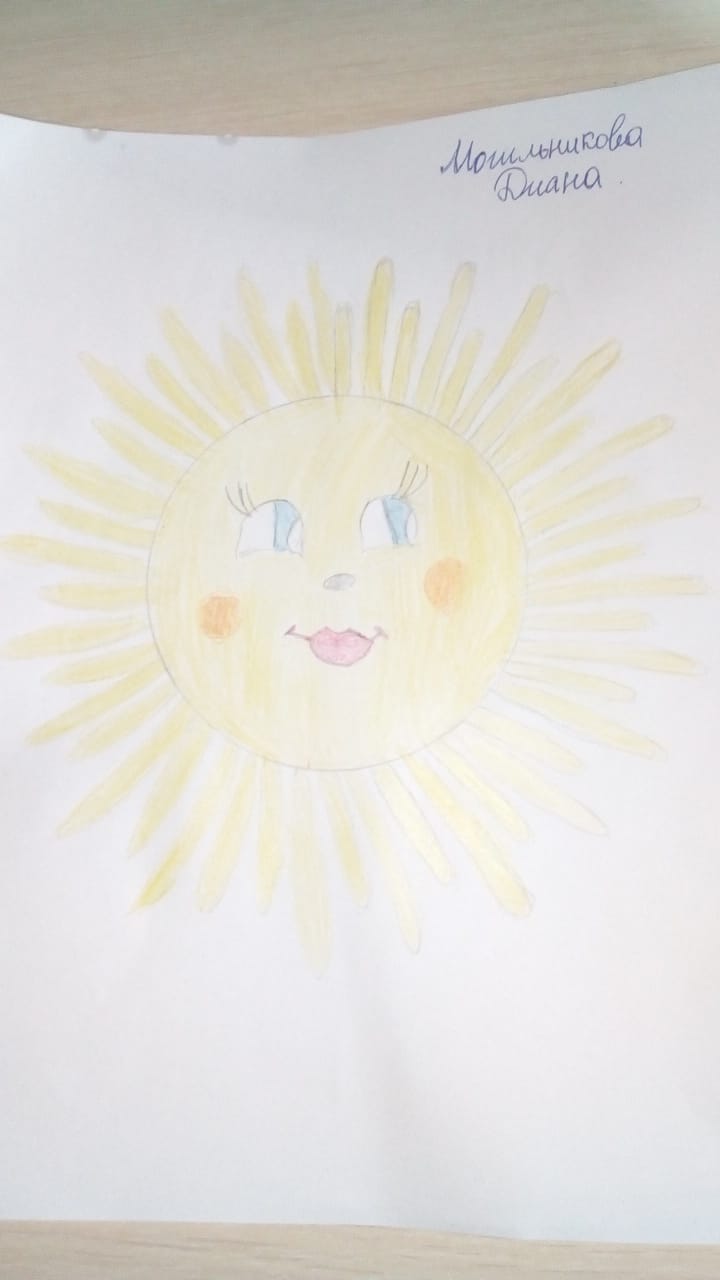 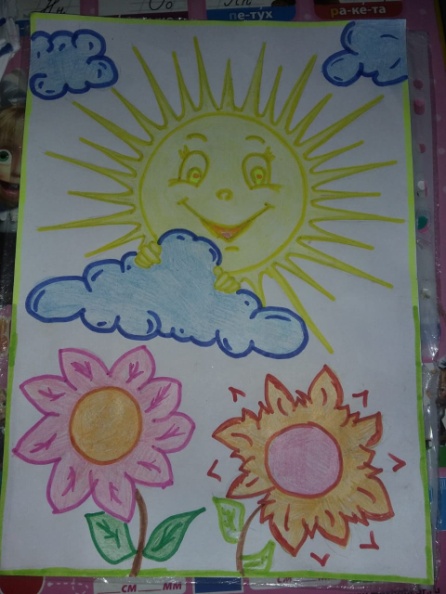 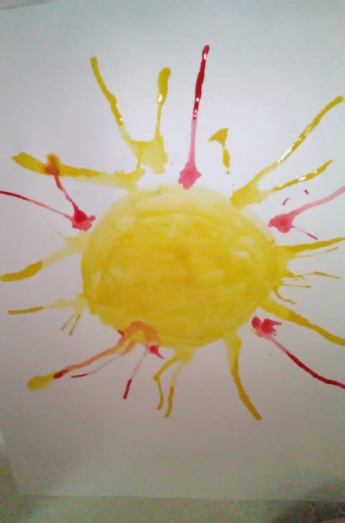 За окошком дождик льет, 
По минутам день ползет.
Надоела долго ждать-
Буду солнце рисовать.
Нарисую солнце-
Приклею на оконце, 
Стало в комнате светлей,
Сразу стало веселей.
Я скажу вам, не тая –
Жить без солнышка нельзя!
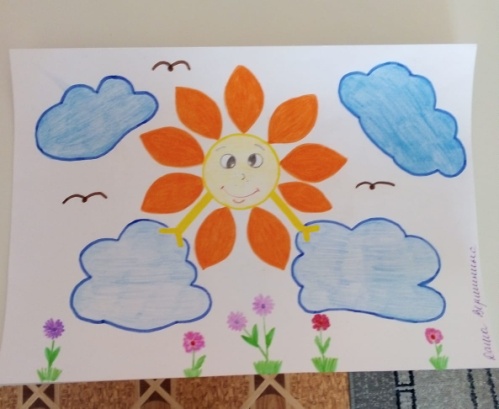 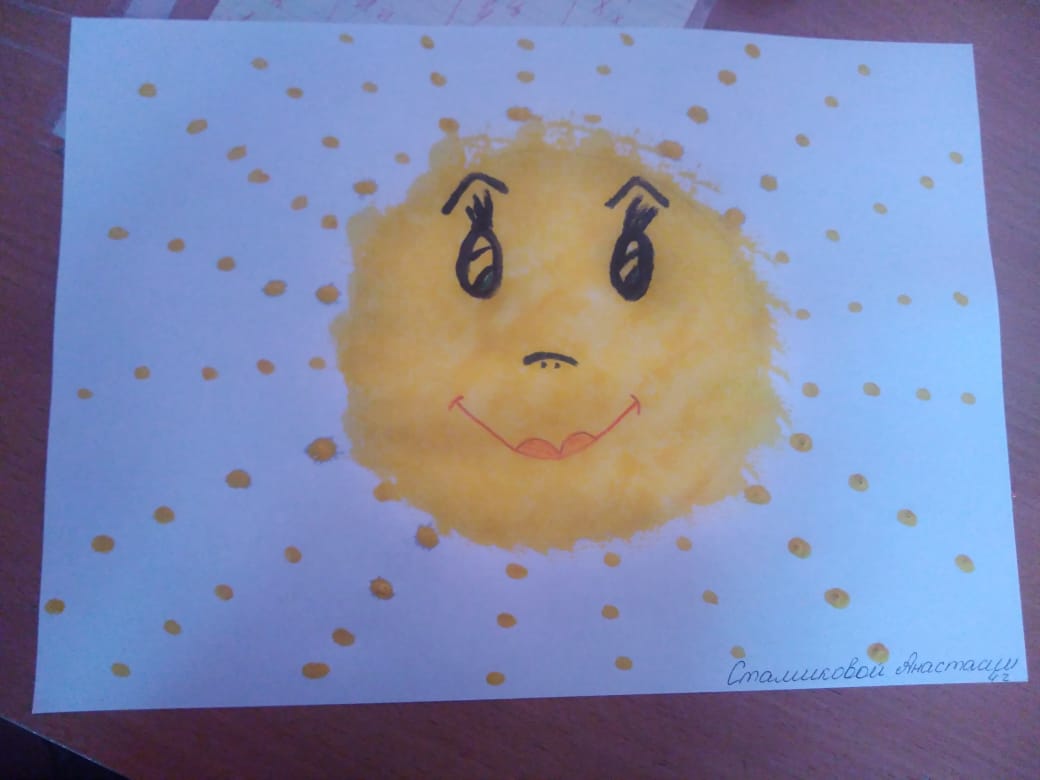 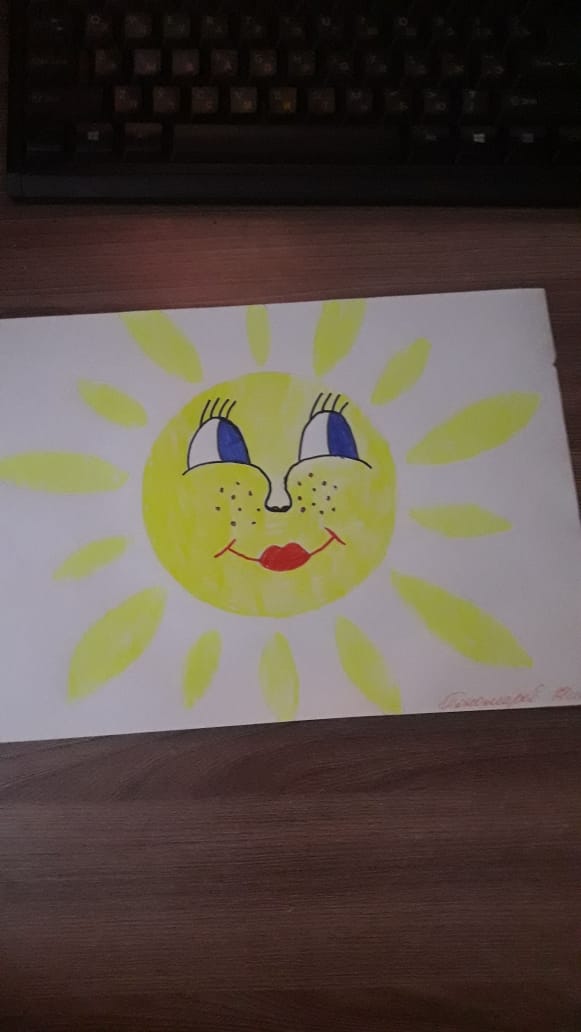 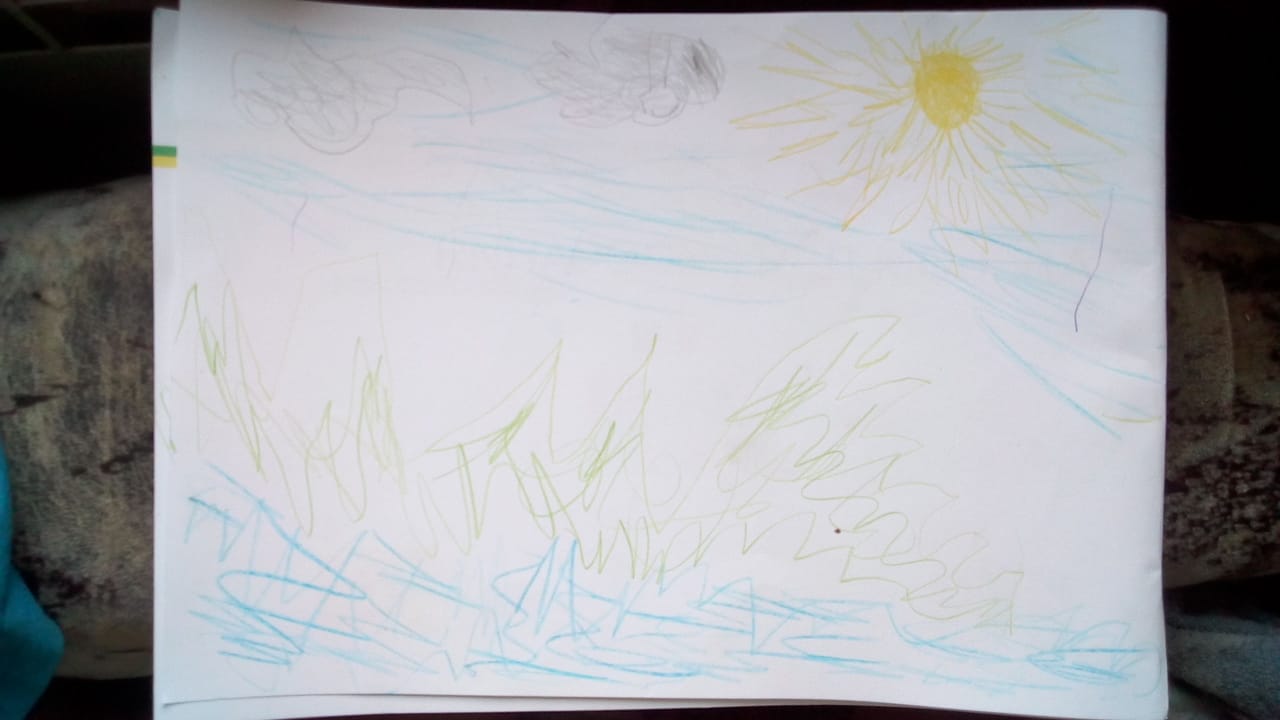 Дидактические игры по математике
 своими руками вместе с мамой:
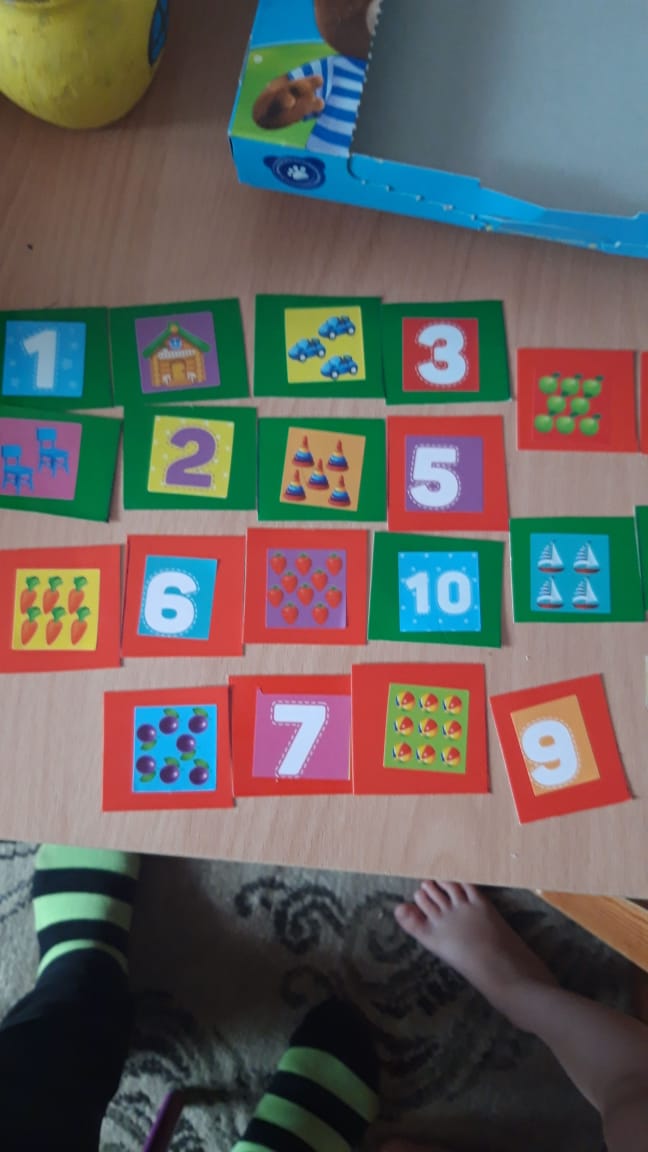 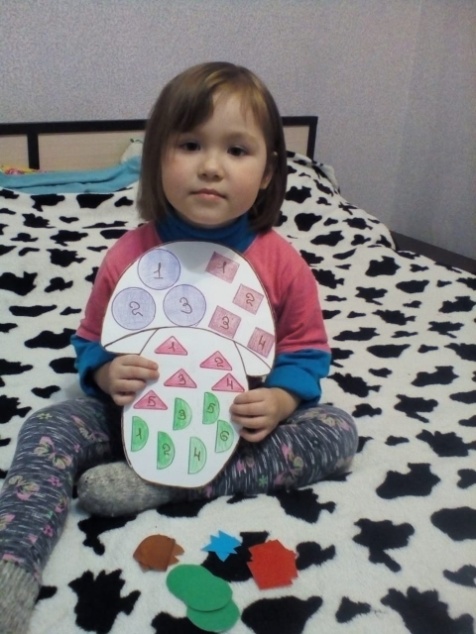 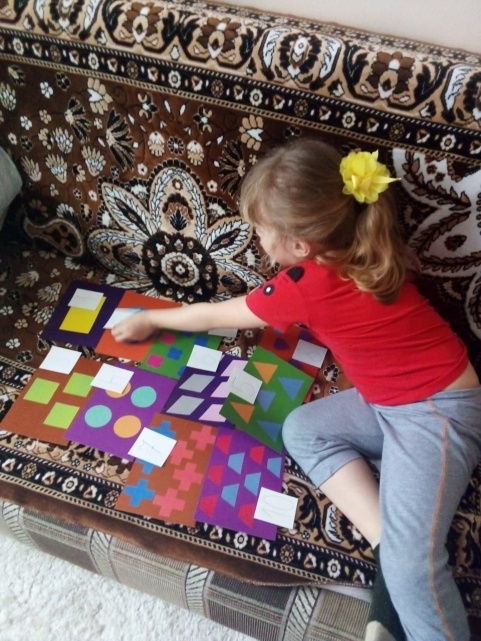 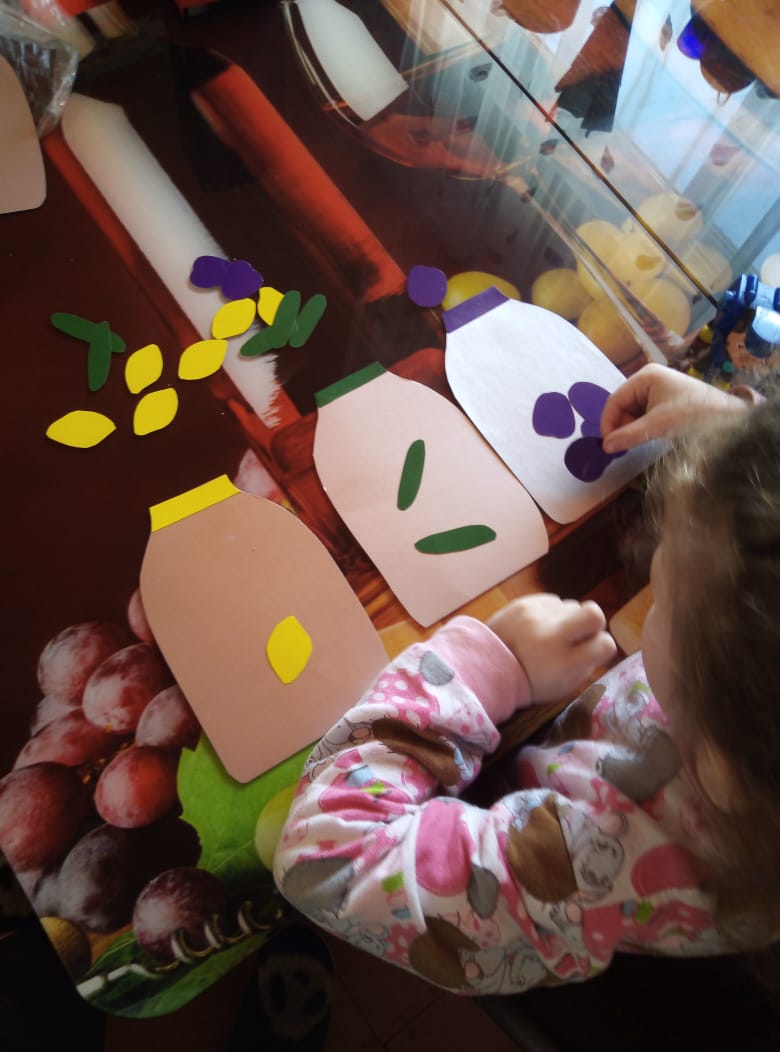 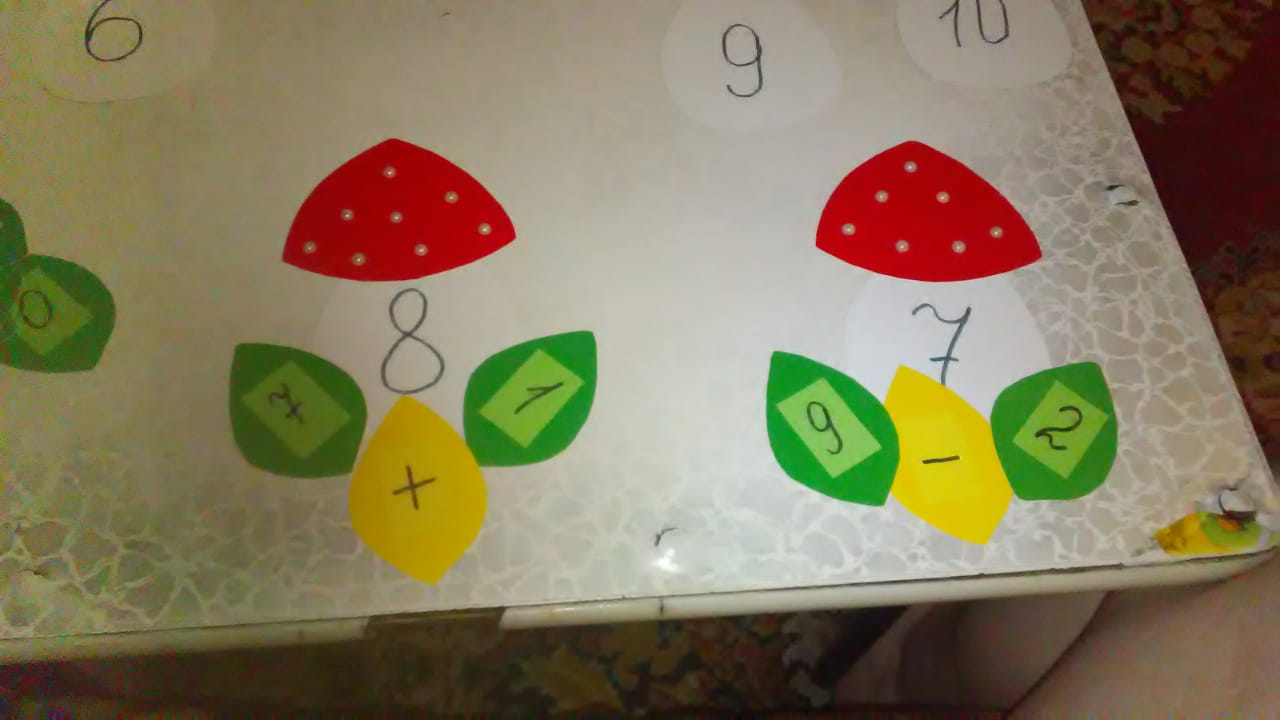 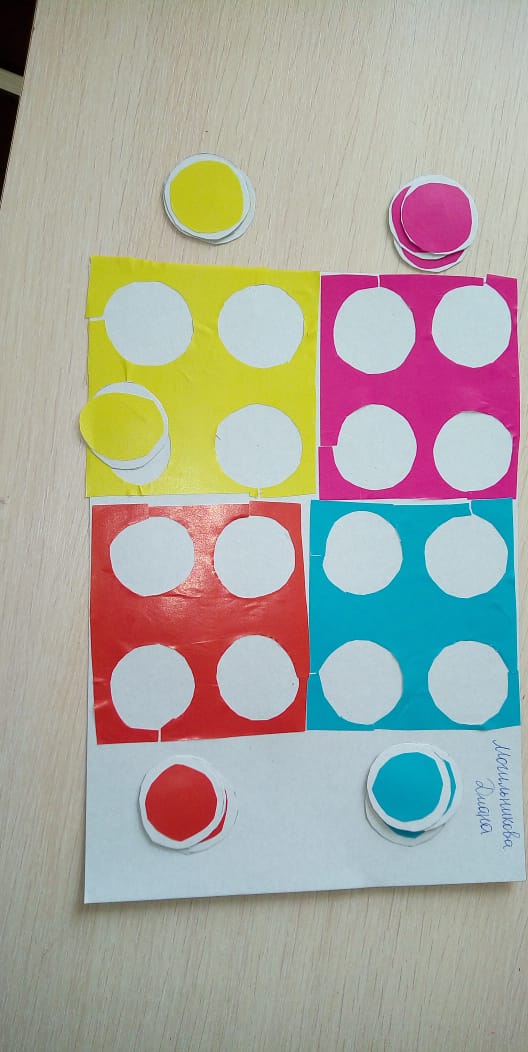 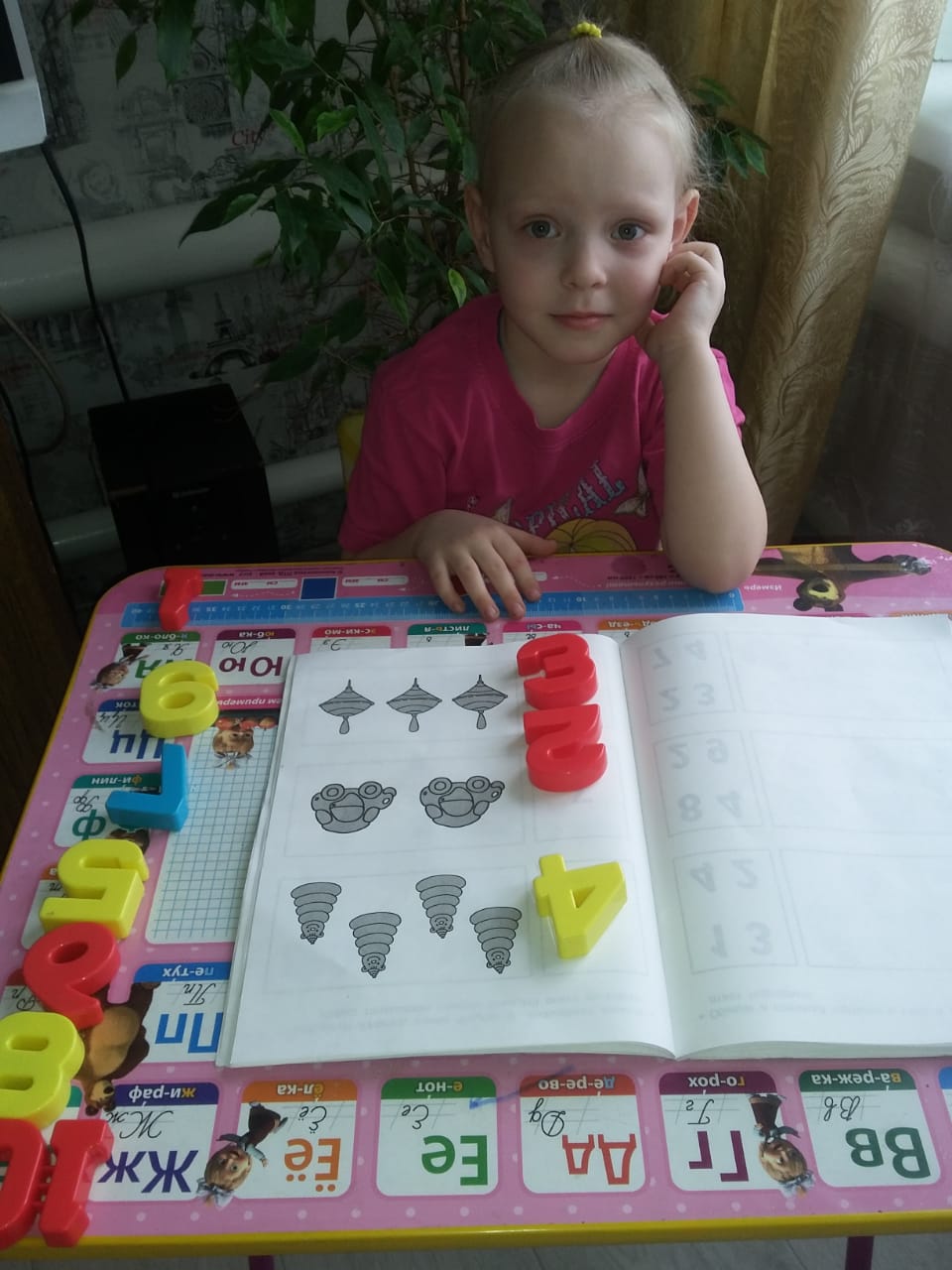 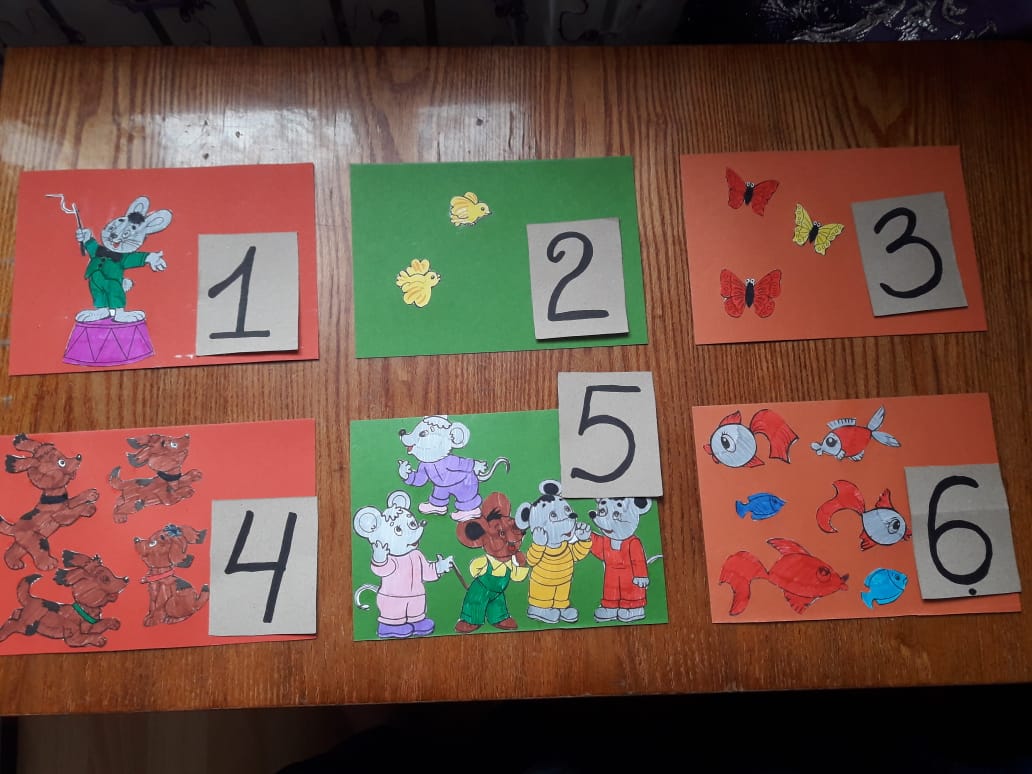 Вечер с любимой книгой:
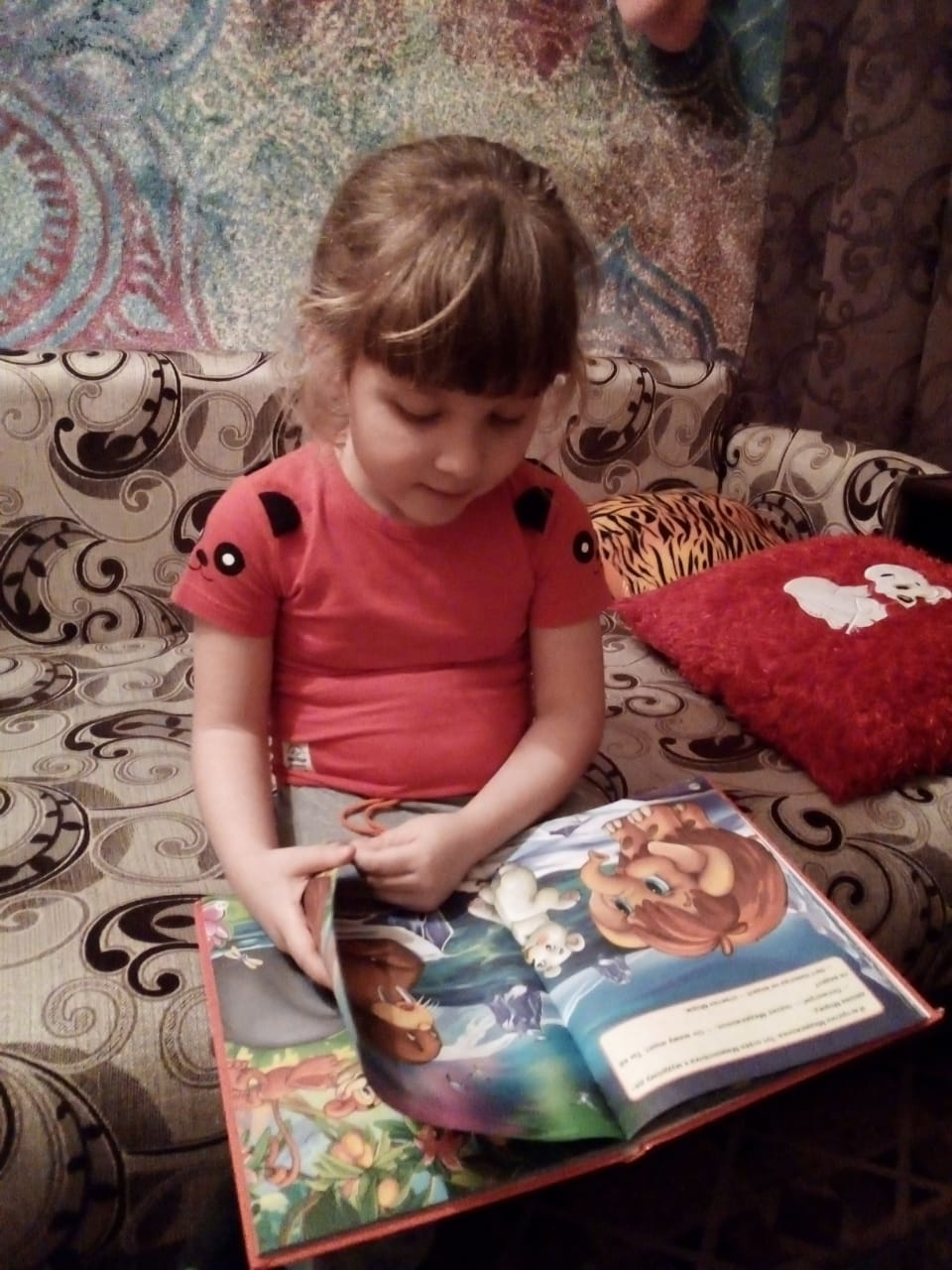 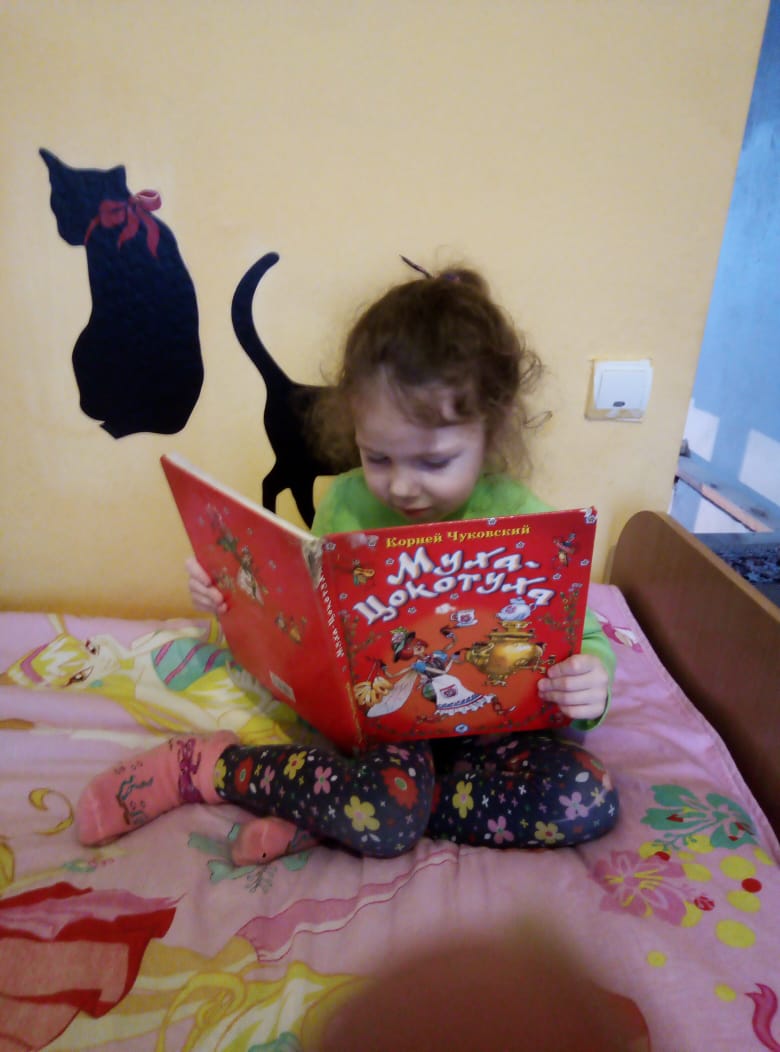 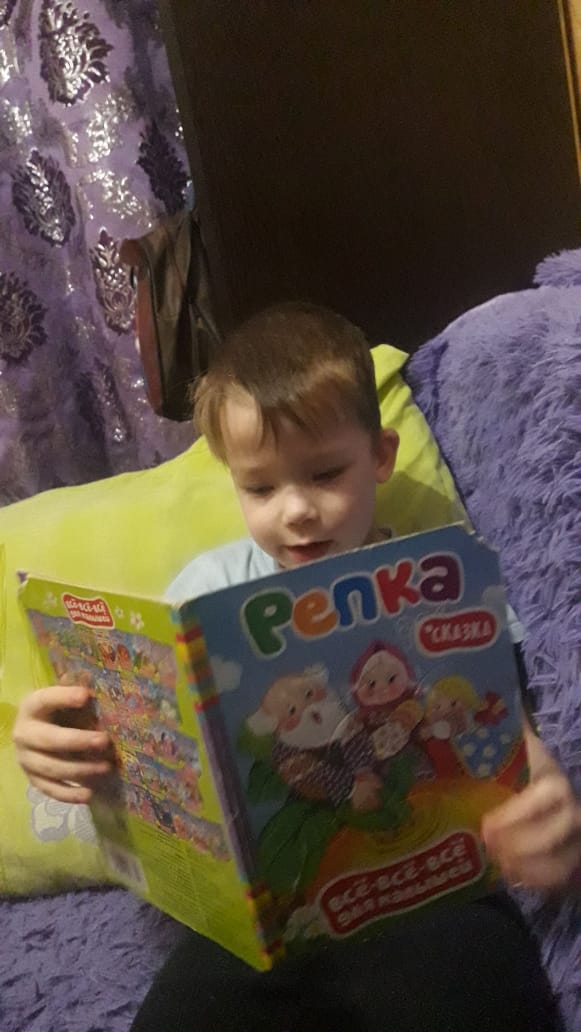 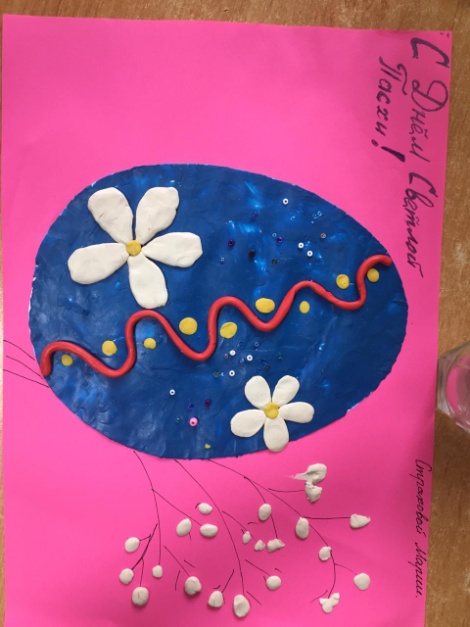 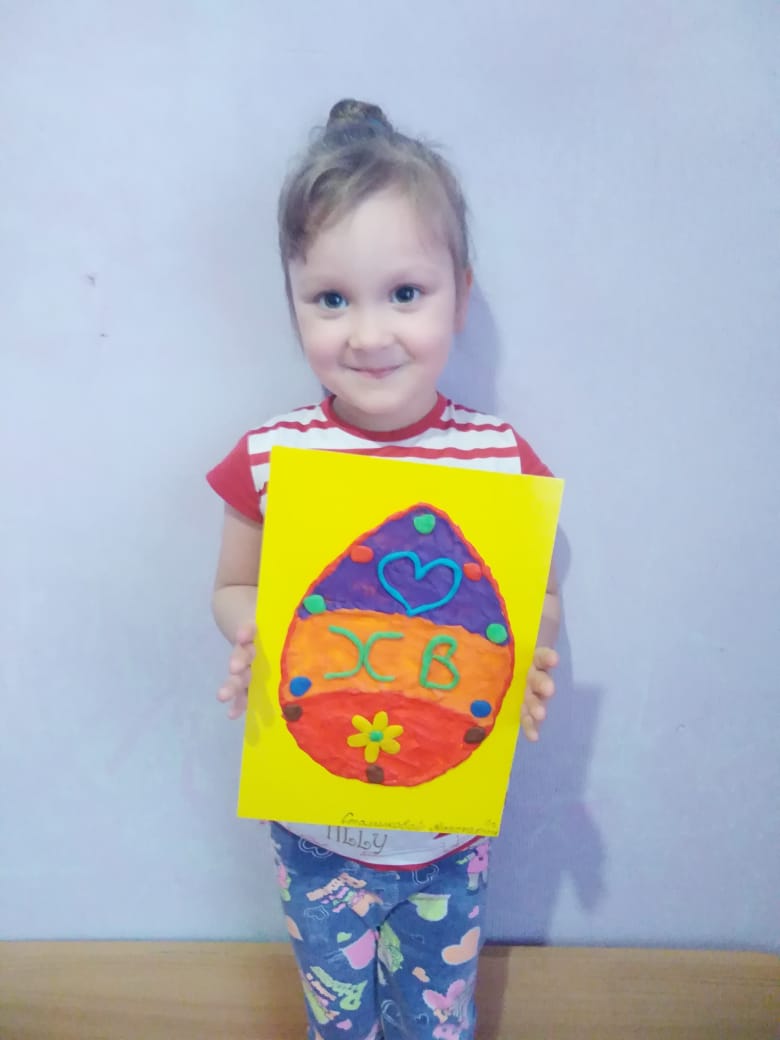 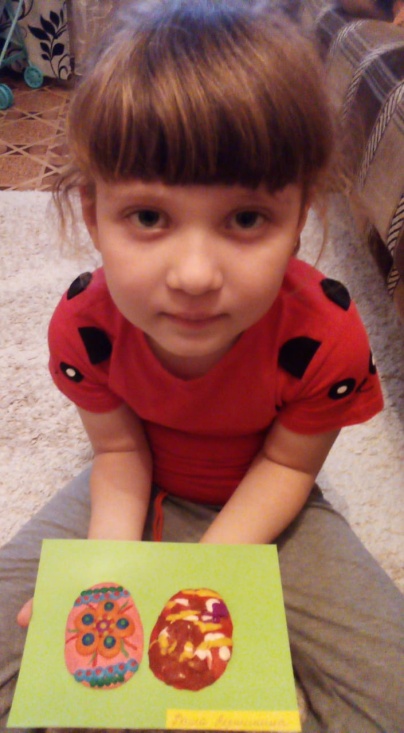 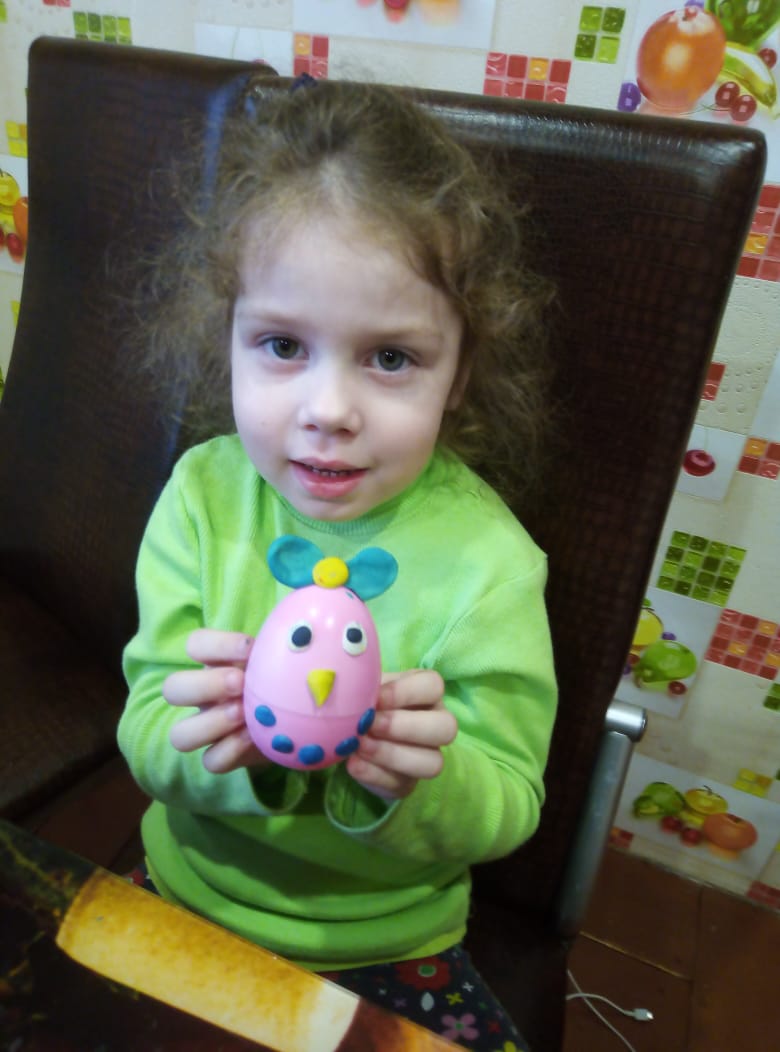 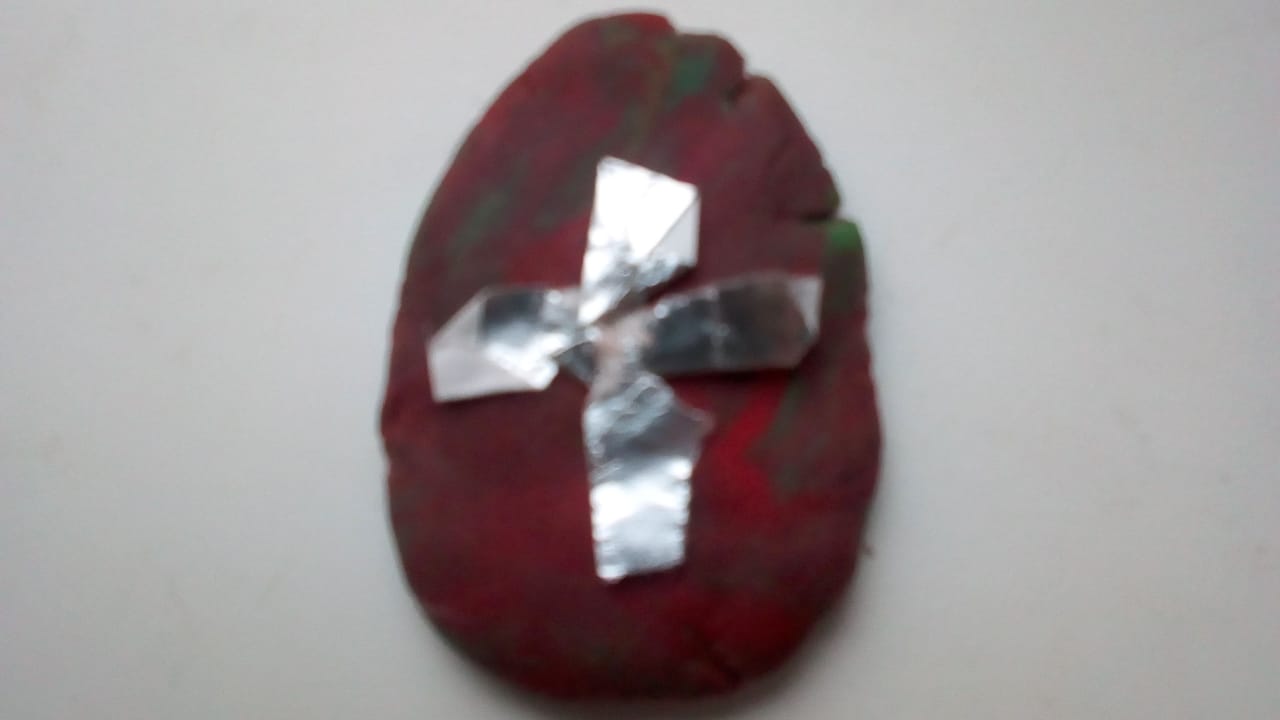 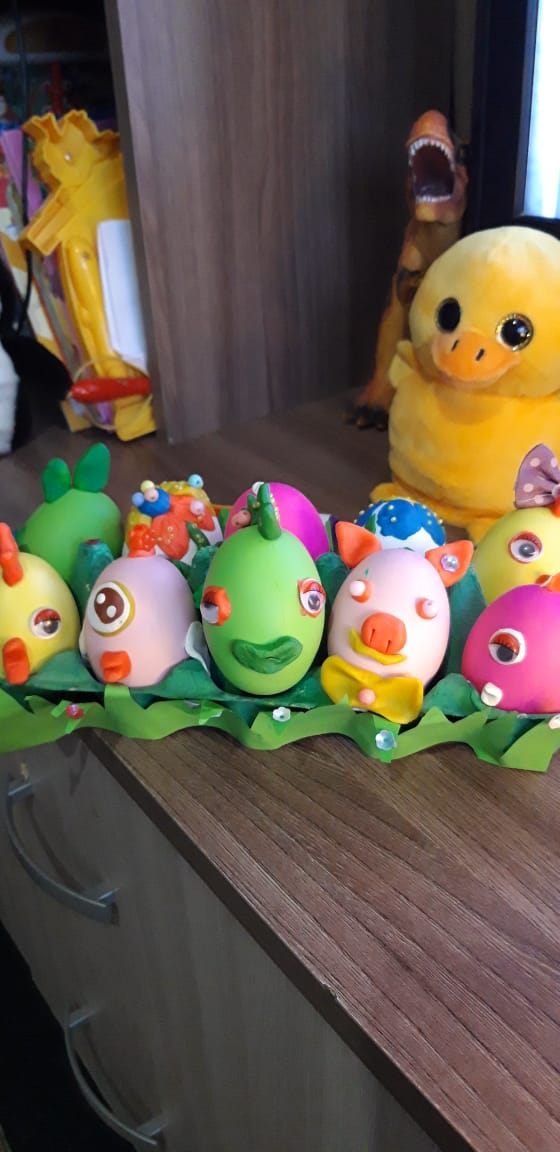 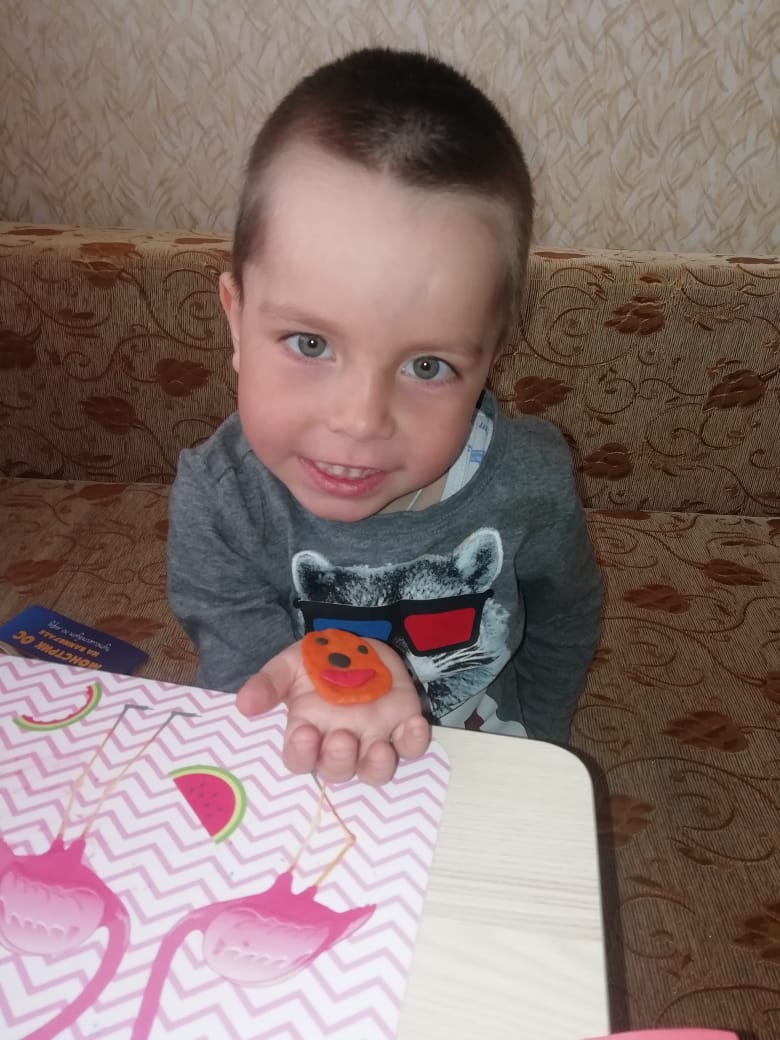 Готовимся
 к пасхе:
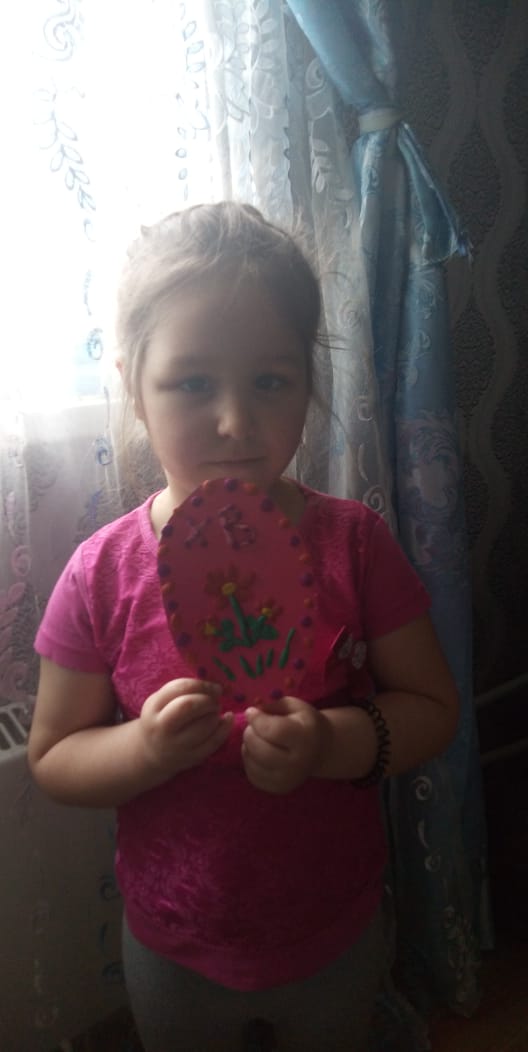 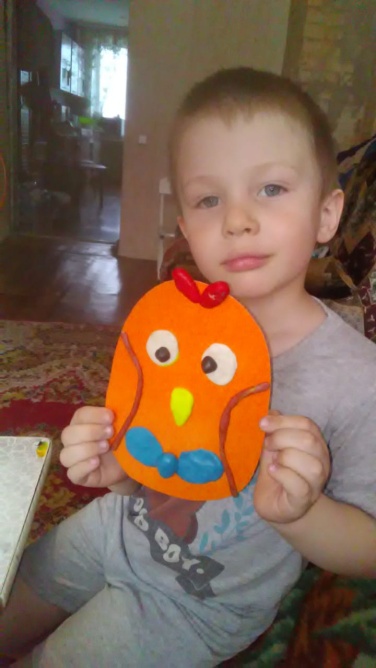 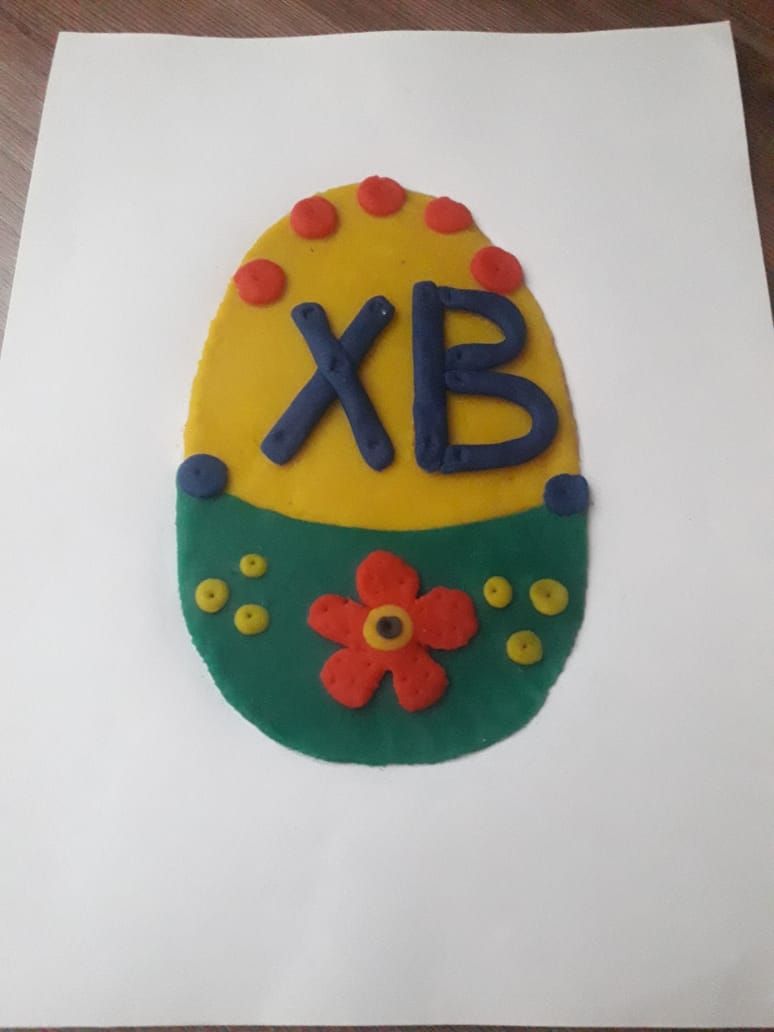 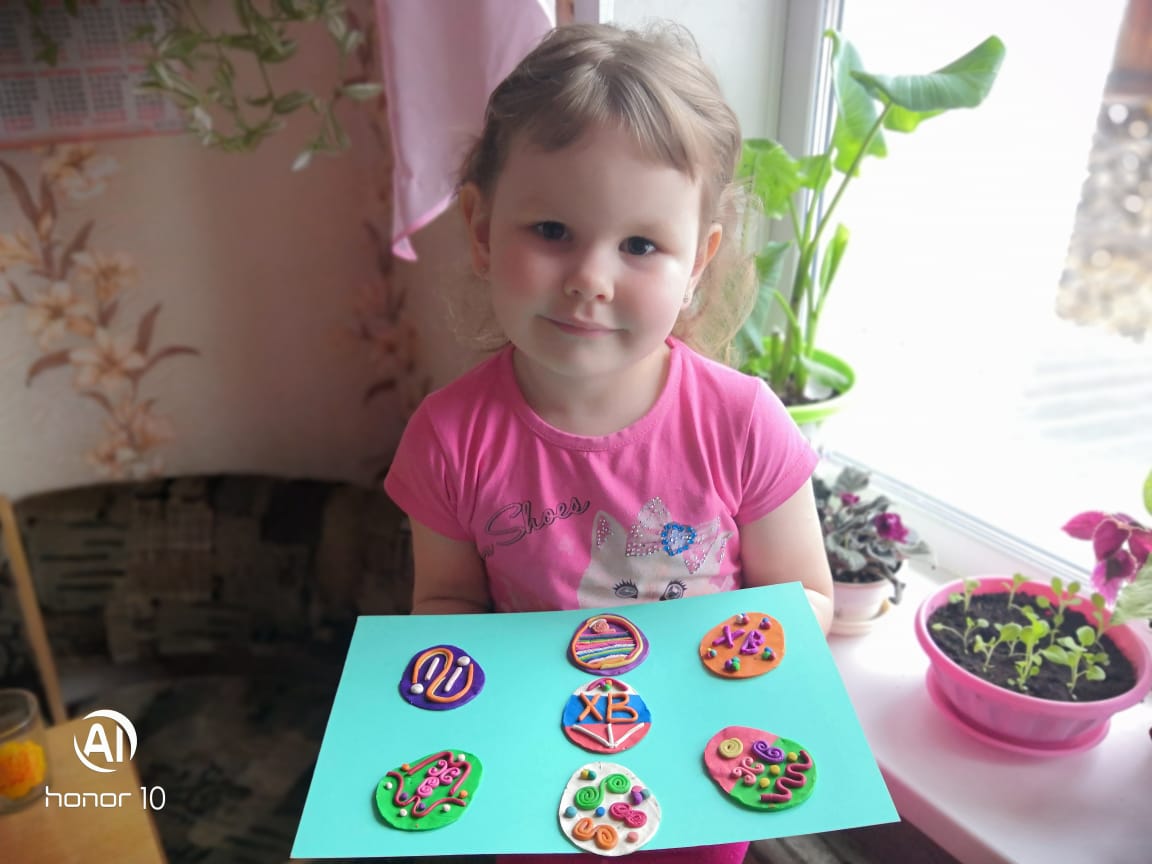 Здоровье - всему голова:
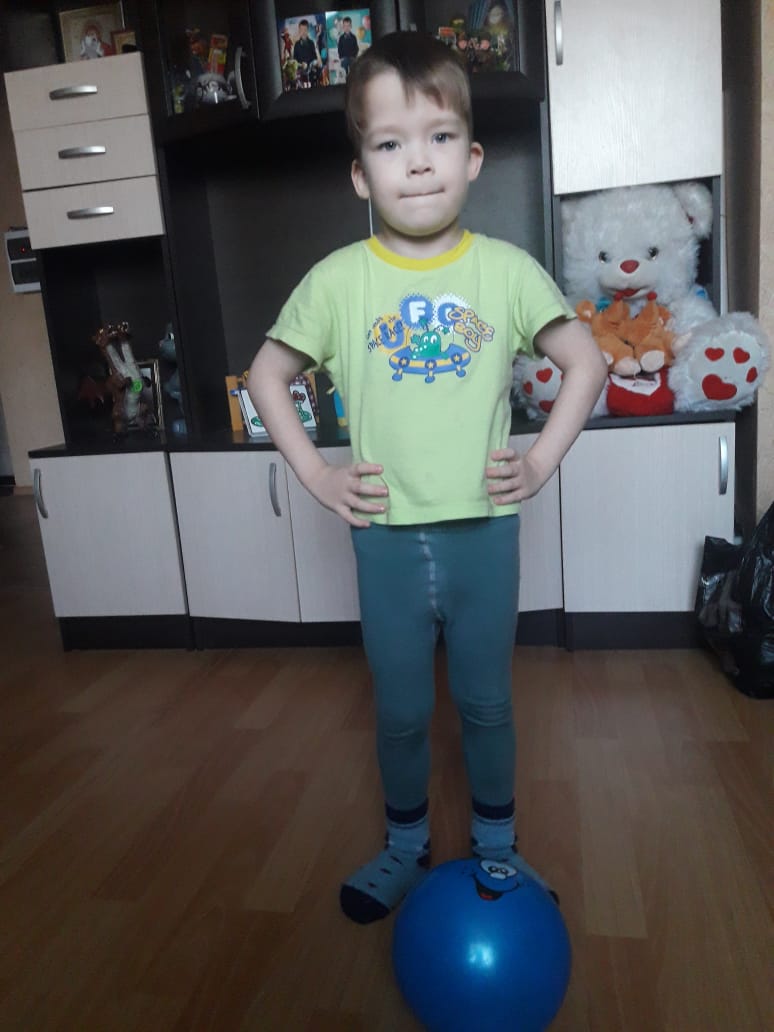 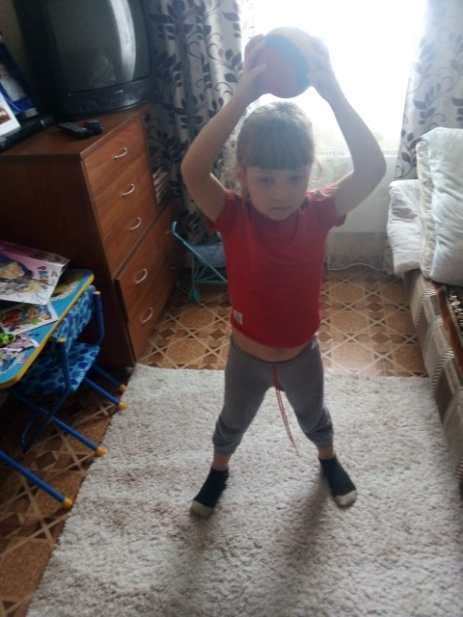 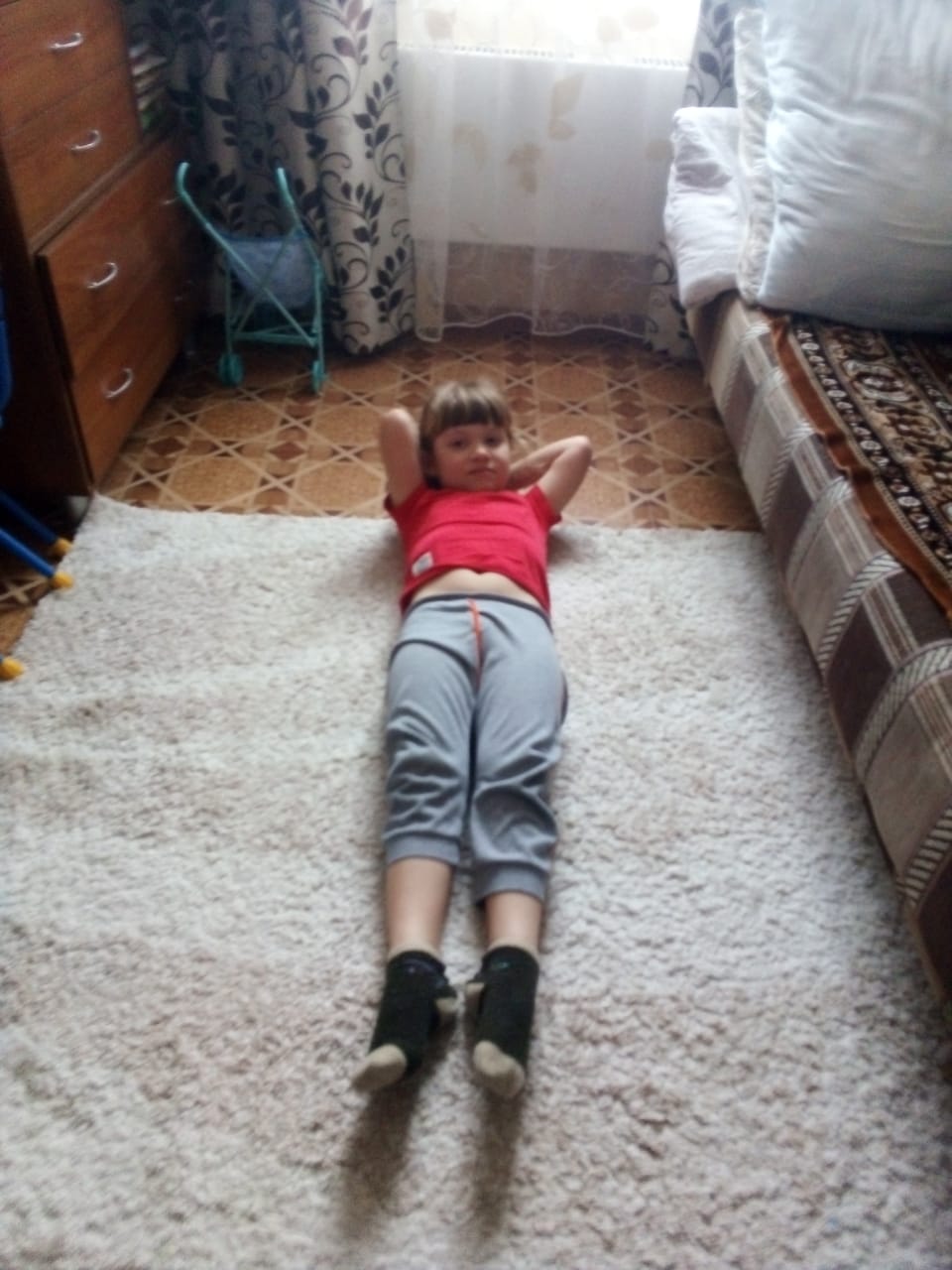 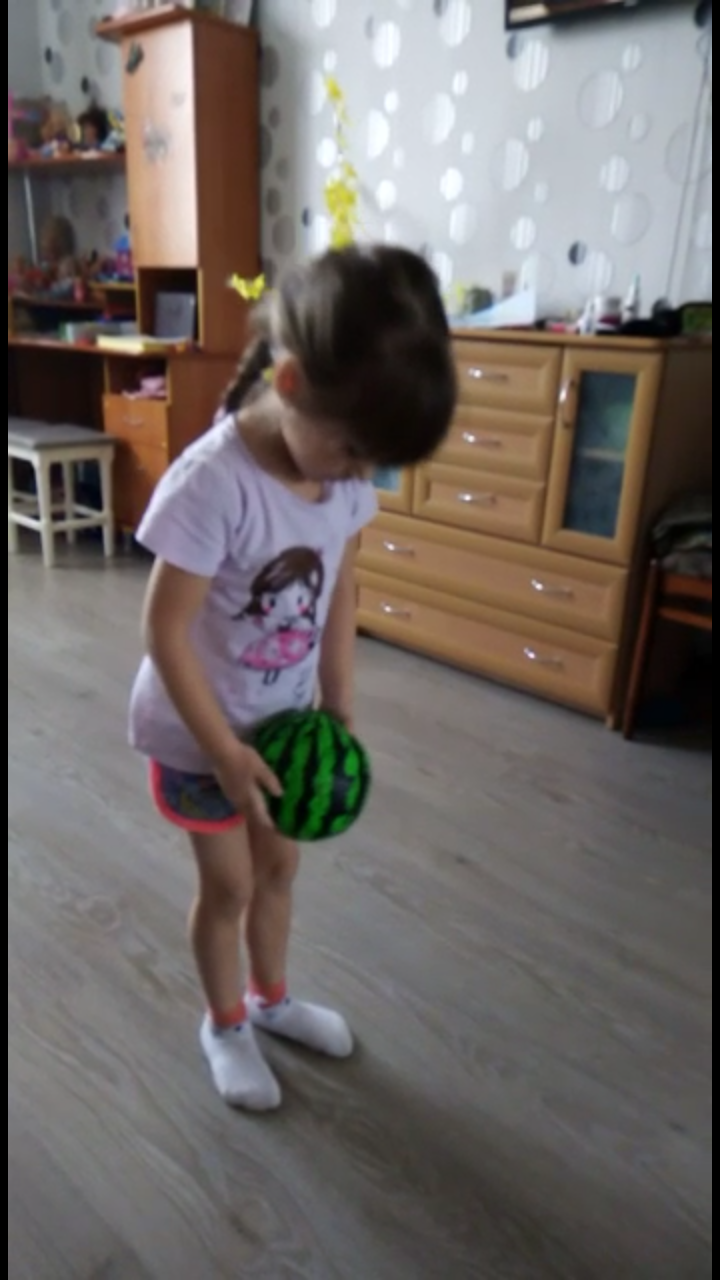 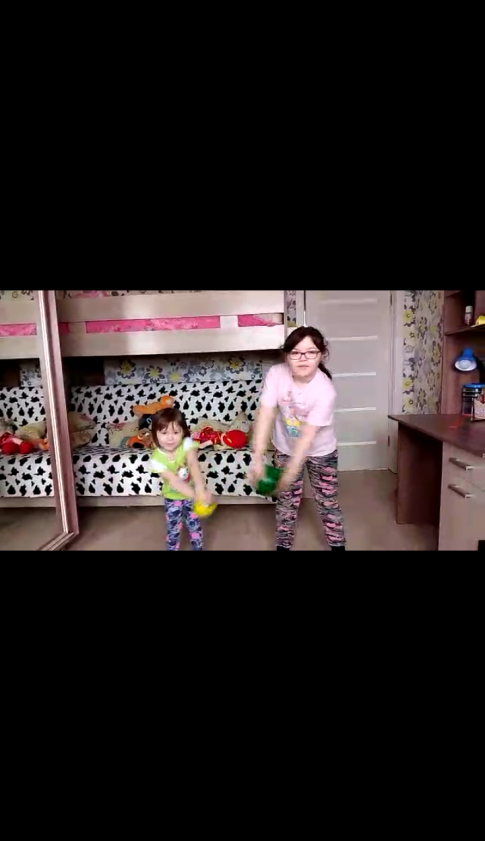